24th International Scientific Conference Evidence Based and Controversial Issues in Obstetrics and Gynecology, Kemerovo, 15-18 April 2020
«FEATURES OF PREGNANCY AND CHILDBIRTH IN WOMEN AFTER SURGICAL TREATMENT OF OVARIES BENIGN MASSES  DURING PREGNANCY»
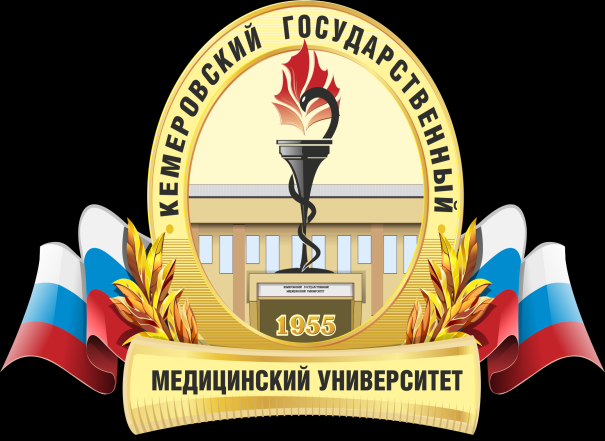 Rasputina Z.O., Ribnikov S.V., Danilova L.N.
Supervisors: Surina M.N., Gukina L.V., Surina V.N., G.A. Ushakova Department of Obstetrics and Gynecology, Kemerovo State Medical University, Russia
I Introduction
Results
Patients of both groups did not significantly differ in their main characteristics. The average age of the women in Group I was 306 years, in Group II - 286 years (p = 0.456). Twenty-four per cent of the women in Group I were primiparous, and 28% - in Group II (p = 0.371). A history of abortions was in 36% women in Group I and 25% women - in Group II (p = 0.459). Nine per cent of the women in Group I suffered from nicotine addiction, and 18% of women - in Group II (p = 0.306). Patients of both groups suffered from chronic diseases with approximately the same frequency: diabetes mellitus (p = 0.424), hypertension (p = 0.449), chronic pyelonephritis (p = 0.156), as well as HIV
infection (p = 0.424), and chronic viral hepatitis C (p = 0.424).
             For pregnancy complications such as the threat of miscarriage (p = 0.825),
ischemic-cervical insufficiency (p = 0.805), polyhydramnios (p = 0.890), 
preeclampsia (p = 0.843), prenatal rupture of membranes (p = 0.057), patients of
both groups did not significantly differ. 
             However, patients in Group I were much more likely to have low 
placentation – 33% compared to women in Group II - 6% (p = 0.005). According 
to the outcome of pregnancy, patients in both groups had term delivery (p = 0.306)
and preterm delivery (p = 0.497) with almost the same frequency, however, women
of Group I were significantly less likely to have caesarean section (9%) at full term
compared to women of Group II - 35% (p = 0.014).
The course and outcome of pregnancy in women depends on a large number of different factors. The presence of benign masses of the ovaries is a serious problem in bearing a pregnancy. Objective - to evaluate the course 
of pregnancy and its outcome 
in women operated on for 
benign ovarian masses during 
pregnancy.
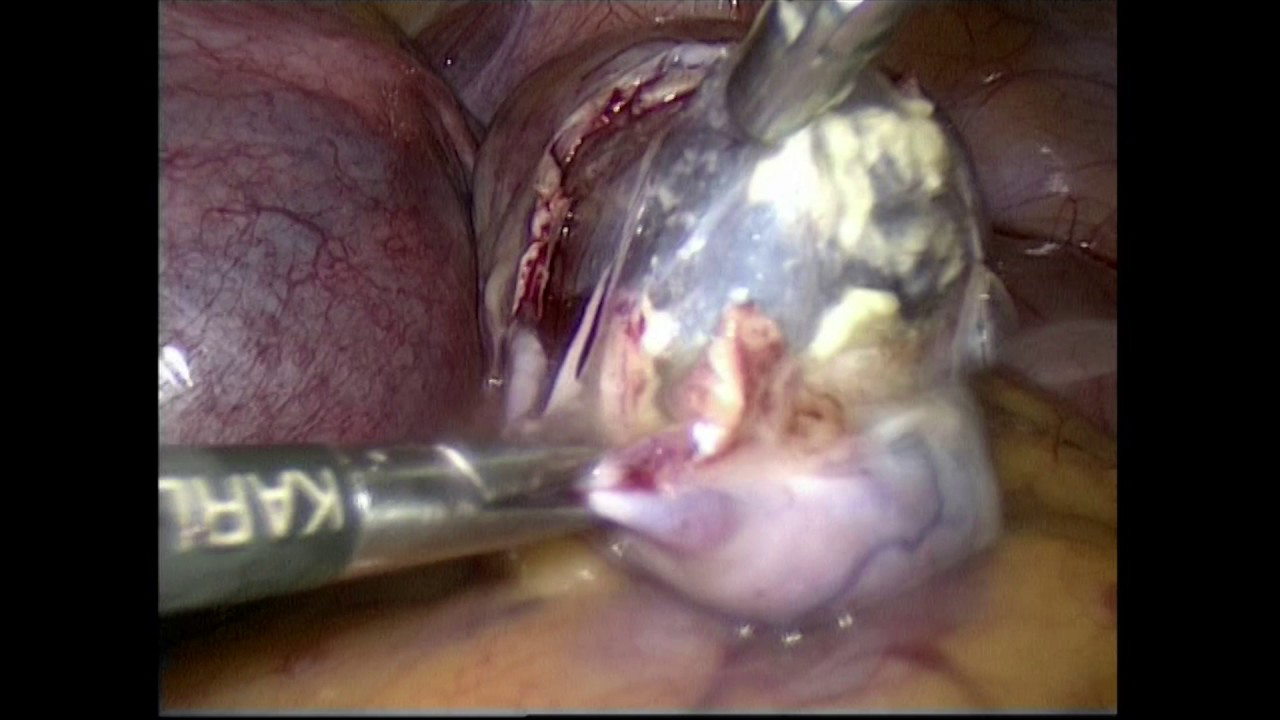 Маterials and Methods
A retrospective study of the case histories of pregnant women with tumor-like masses of the ovaries operated on from 2016 to 2019 in the Gynecological Department of the L. A. Reshetova Regional Perinatal Center was carried out, as well as the case histories of women without masses of ovaries, who delivered at the Perinatal Center in the period from 2016 to 2019. 
Group I consisted of 33 patients who underwent laparoscopic surgery during pregnancy for benign ovarian masses, and
Group II consisted of 40 patients without benign ovarian masses who delivered in the Kemerovo Regional Clinical Perinatal Center.  
Exclusion criterion: malignant neoplasms of the ovaries. Statistical data processing was carried out while using the SPSS program, the significance criterion was evaluated as p value.
Conclusion
Thus, when comparing two groups of women with benign ovarian masses operated on during pregnancy and women without ovarian pathology and surgical interventions during pregnancy no significant differences were revealed either during pregnancy or in the timing and method of delivery. However, patients after laparoscopy and removal of the ovarian cyst during pregnancy were significantly more likely to have low placentation, and significantly less likely to have given birth by caesarean section at full term.
Rasputina Zhanna Olegovna,  post-graduate student,
650002,Kemerovo, st. Nakhimova, 147b, Tel.: 8-923-600-5670         
Email: zhanna.rasputina@list.ru
Contact information